22 December 2023
Differentiation, The chain rule
LO: To differentiate composite functions.
Also:
Review of differentiation
So far, we have used differentiation to find the gradients of functions made up of a sum of multiples of powers of x. We found that:
and when xn is preceded by a constant multiplier k we have:
Product rule
Quotient rule
The chain rule
The chain rule is used to differentiate composite functions.
We can often write complicated functions as the composite of two or more simpler functions
y = (x2 + 3x)4
For example:
We can see that this is a composite function.
f (x) = x2 + 3x
g (x) = x4
If
(g o f)(x)
= (x2 + 3x)4
Or we can rewrite the function y as:
u = x2 + 3x
y = u4
where
The chain rule
Example 1:
f (x) = 5 ‒ 2x
g (f (x))
and
Find:
If
g (5 ‒ 2x)
g (f (x))
Solution:
=
Example 2:
g (f (x))
g (x)
f (x)
Such that
and
Find:
We can see that this is a composite function.
g (f (x))
then
f (x) = x+ x3
If we let
⸫
f (x) = x+ x3
and
The chain rule
The chain rule is used to differentiate composite functions.
For instance, suppose we want to differentiate y = (2x + 1)3 with respect to x.
We can see that this a composite function.
f (x) = x3
u (x) = 2x + 1
If
(f o u)(x)
= (2x + 1)3
There are two ways to differentiate this composite function
The chain rule
The chain rule is used to differentiate composite functions.
For instance, suppose we want to differentiate y = (2x + 1)3 with respect to x.
One way to do this is to expand (2x + 1)3 and differentiate it term by term.
Expanding using the binomial theorem:
Differentiating with respect to x:
If y = f(u), u = g(x), then y = f(g(x)), so then
The chain rule
The chain rule states that:
Another approach is to use the substitution u = 2x + 1 so that we can write y = (2x + 1)3 as y = u3.
So if 		y = u3 		where		u = 2x + 1,
Using the chain rule:
If f(x) = u(v(x)), then f’(x) = u’(v(x)) . v’(x)
The chain rule
The chain rule can also be written as:
The derivative of a composite function is the derivative of the outside function with respect to the inside function (inside function remains the same), multiplied by the derivative of the inside function with respect to x
The chain rule
⇒
Rewriting the function
u = 3x2 – 5
Then
Let
Differentiating
Using the chain rule,
Simplifying
Replacing u,
Find       given that                    .
The chain rule
Let
Then
u = 7 – x3
Differentiating
Using the chain rule:
Simplifying
Replacing u
then
and
Using the chain rule:
If y = g(f(x)) then
The chain rule using function notation
With practice some of the steps in the chain rule can be done mentally.
Suppose we have a composite function
y = g(f(x))
If we let	y = g(u)	where		u = f(x)
But u = f(x) so
Thank you for using resources from
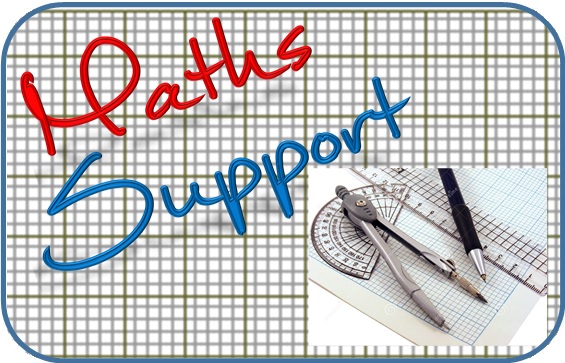 For more resources visit our website
https://www.mathssupport.org
If you have a special request, drop us an email
info@mathssupport.org